The Natural Environment
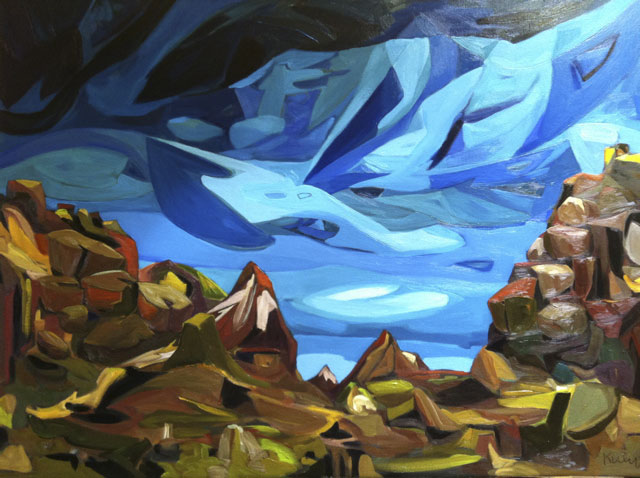 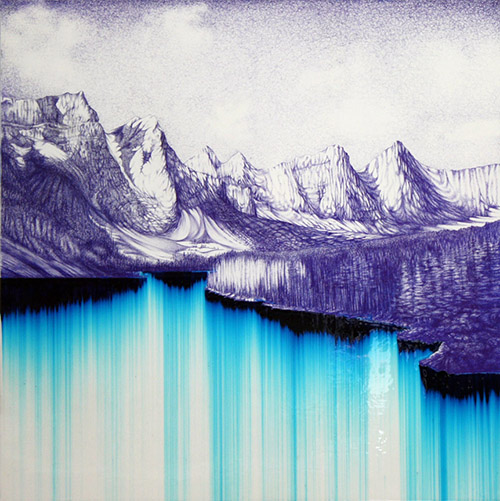 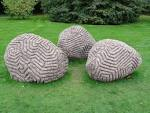 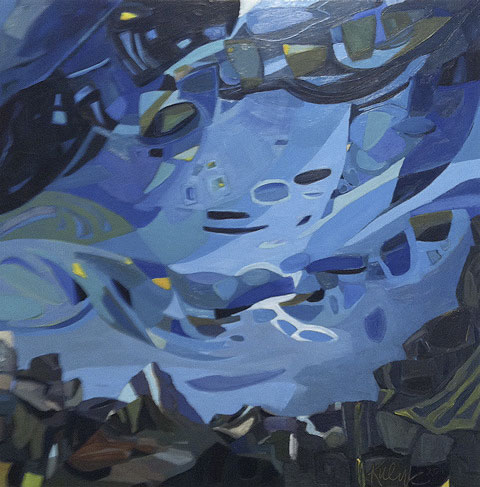 Shane McAdams
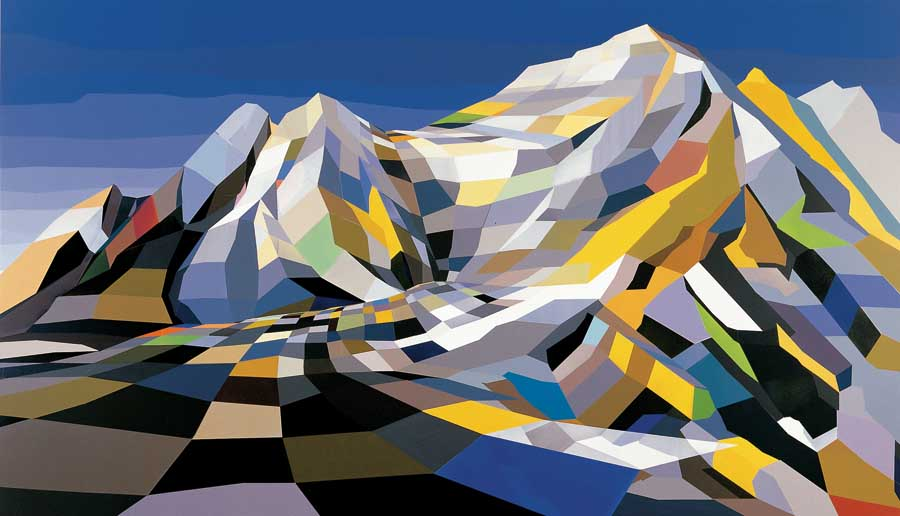 Peter Randall
Page
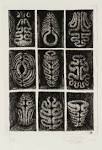 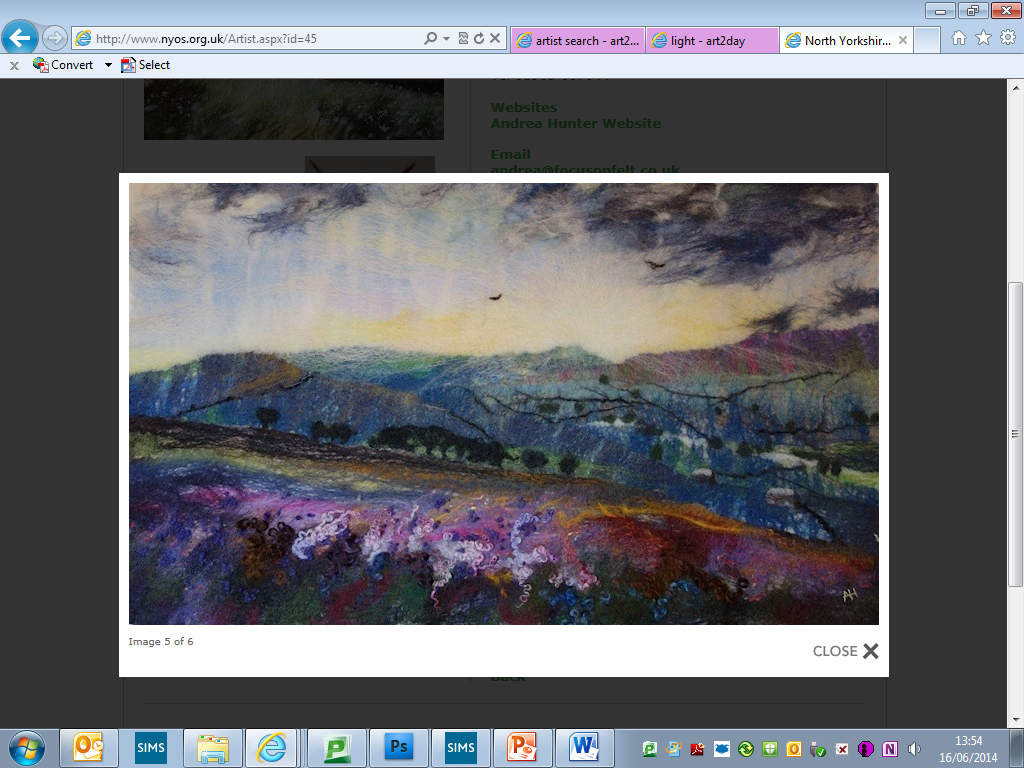 Karen Kulyk
Torben Giehler
Andrea  Hunter
(felt)
The Natural Environment
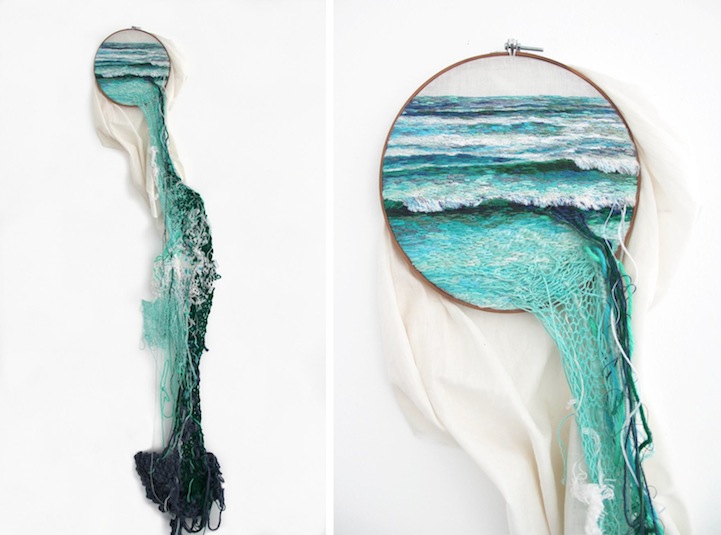 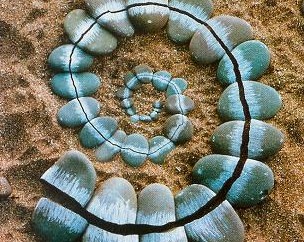 Ana 
Teresa 
Barboza
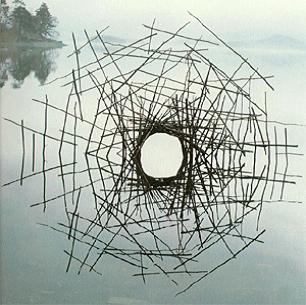 Andy Goldsworthy
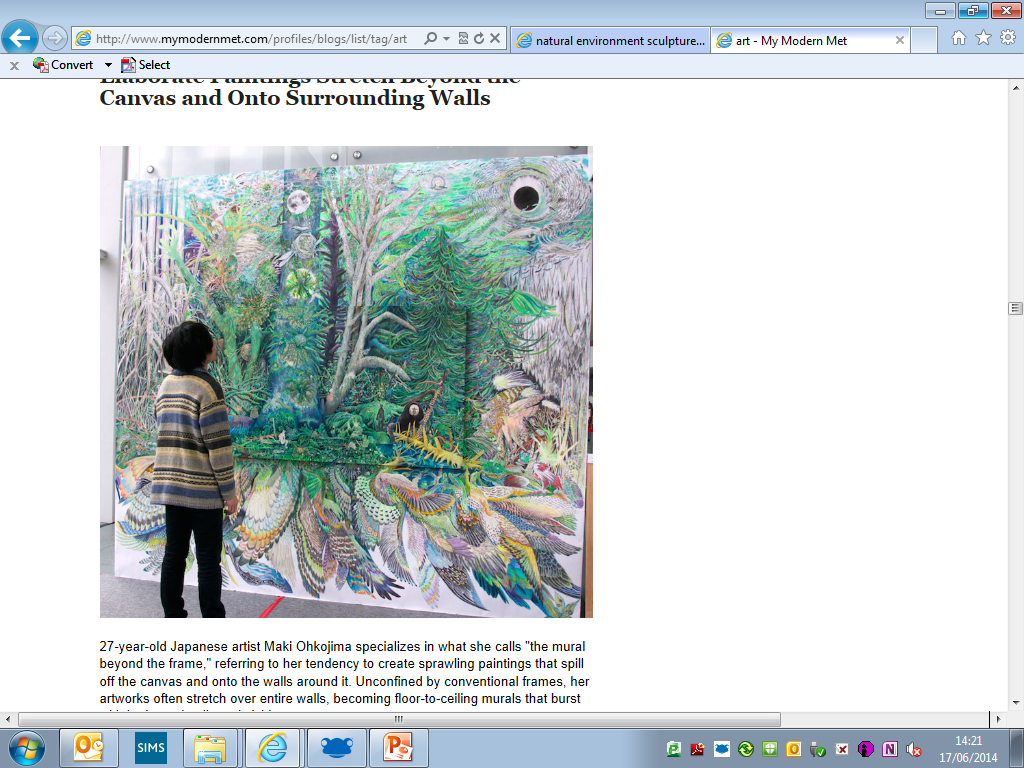 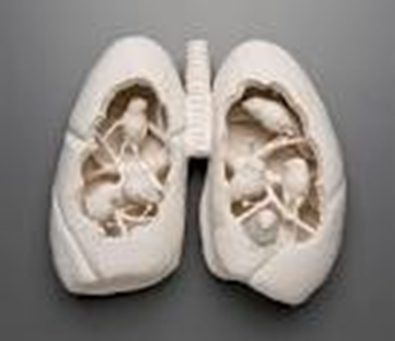 Maki
Ohkojima
Jason DeCaires
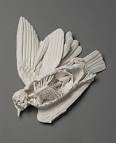 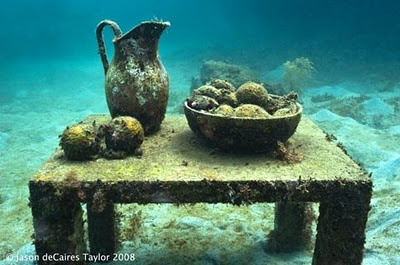 Kate McDowell
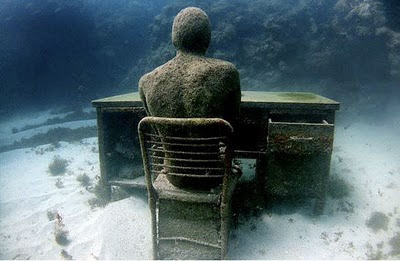 , Andrea Hunter and Karen Kulyk
William Eggleston

http://www.bideford.devon.sch.uk/art/gcse07/viewpoints/index.html
Alevel galleries
http://frog.bideford.devon.sch.uk/index.phtml?d=170027 

http://www.bideford.devon.sch.uk/art/galleries/alev_art_08/index.html 

http://www.bideford.devon.sch.uk/art/art_images/galleries/a2%201/index2.html